Уникальное производство
Экологически чистой энергии   из отходов              с нулевым уровнем
вредных выбросов
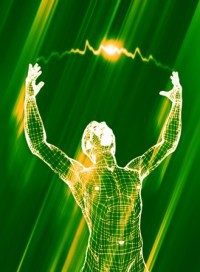 ВЫ ГОТОВЫ 
      ПОМЕНЯТЬ ВАШЕ
       ПРЕДСТАВЛЕНИЕ 
          ОБ ЭНЕРГИИ?
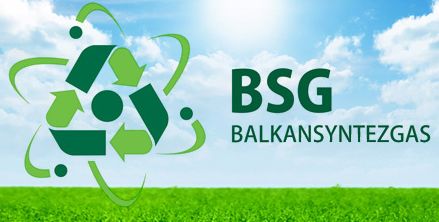 [Speaker Notes: Уникальное производство экологически чистой энергии из отходов]
BSG – одна из первых компаний, производящих экологически чистую энергию из возобновляемых источников, с нулевым уровнем вредных выбросов в атмосферу и без каких-либо отходов.
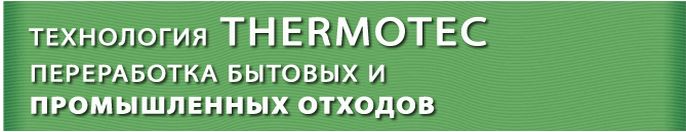 Мы предлагаем высокоэффективные технологии, позволяющие перерабатывать энергию из практически любого исходного сырья: бытовых и промышленных отходов, в том числе шин и других резинотехнических изделий, всех видов пластмассы, текстиля, органических и других отходов, а также лигнина, опилок, осадков сточных вод и прочих отходов.
Предлагаемые нами передовые, экологически чистые технологии и оборудование позволяют производить переработку биомассы и различных видов энергосодержащих ресурсов:                                    таких как уголь, торф, битумный песок, горючие сланцы и другие материалы, с дальнейшим получением синтез-газа, пригодного для производства чистой энергии.
Предлагаемое оборудование может быть применено для модернизации и реконструкции тепловых электростанций, работающих на угле и других локальных видах топлива и мазута, и обеспечит их использование на абсолютно новом, эффективном уровне, в том числе с точки зрения экологии, соответствующем строгим нормам и правилам, принятым странами на ближайшие годы.
Компания БАЛКАНСИНТЕЗГАЗ                (BSGd.o.o.)
Специализируется в следующих направлениях:

проектирование, изготовление и поставка комплексов ТЕРМОТЕК по беспламенной утилизации промышленных и коммунальных  отходов
 проектирование, изготовление и поставка химических комплексов по газификации любых видов угля, торфа, битумных песков, горючих сланцев и других природных органических материалов в синтезированный газ, кокс и синтетическую нефть;
 проектирование, изготовление и поставка оборудования по модернизации и реконструкции действующих ТЭЦ, которые работают с использованием различного видов углей, местных видов топлива, мазута или природного газа.
После сравнительного анализа более десятка применяемых в мире технологий, мы полностью убедились в том, что технология газификации Thermotec, которая обеспечивает  беспламенную обработку исходного материала, имеет реальные значительные преимущества по сравнению с другими технологиями конкурирующих компаний. 
Технология, разработанная компанией, позволяет перерабатывать практически любое исходное сырье, благодаря уникальному и инновационному процессу термолиза.

Термолиз – это химическое разложение, вызванное тепловым воздействием. Температурой разложения вещества является температура, при которой вещество химически разлагается.
Процесс термолиза в установке Thermotec
Модульная структура системы термолизаКомпактная конструкция, подходящая как для города, так и для сельской местностиПозволяет выполнять сборку разных по размеру и мощности систем, в зависимости от потребностей заказчика, сохраняя при этом высокую производительность и надежностьНе требует глубокозалегающего фундамента, что значительно облегчает процесс монтажа-демонтажа
ГАЗИФИКАЦИЯ УГЛЯ, ТОРФА, ЛИГНИТА
Типовой проект с использованием угля, торфа, лигнита в качестве сырья обеспечит производство:

Синтез-газа *
Жидкого топлива ** (по желанию)
Кокса *** (по желанию)
Электроэнергии (по желанию)
Тепловой энергии (по желанию)

Технологический процесс дает возможность повторно использования:
возврат ной горячей воды (180°C)

 

* Процесс позволяет увеличивать производство синтез-газа посредством повторной переработки полученной жидкой фракции
** Аналог котельного топлива
*** Подходит для использования в металлургических доменных печах
Газификация горючих сланцев, нефтешламов, битумного песка и других маслосодержащих материалов (почва, отложения, шлам и проч.)
Типовой проект с использованием горючих сланцев, нефтешлама, битумного песка и других маслосодержащих материалов обеспечит производство:

Синтез-газа
Нефтепродуктов (по желанию)
Кокса (по желанию)
Электрической  и/или тепловой энергии (по желанию)
Ароматических углеводородов: (по желанию)
   •  бензол
   •  толуол
   •  ксилол

Технологический процесс дает возможность повторно  использования: возврат ной горячей  воды (180°C)
Газификация отходов
Типовой проект с использованием отходов обеспечит производство:

Синтез-газа *
Жидкого топлива** (по желанию)
Кокса *** (по желанию)
Электроэнергии (по желанию)
Тепловой энергии (по желанию)

Технологический процесс дает возможность повторного  использования:
возврат ной горячей  воды (180°C)
В каждом случае предварительный расчет получаемой продукции будет зависеть от дополнительной информации о планируемом проекте, полученной от заказчика, которая, помимо прочего, должна содержать описание исходного сырья (если твердые бытовые отходы – их морфологию), желаемую производительность установки (Mt), желаемый конечный продукт (производство газа, дизельного топлива, электрической и / или тепловой энергии, кокса и проч.).
Мы кредитуем наших заказчиков через наш партнерский банк, который находится в Польше. 
Минимальный контракт 25 млн. евро.
 Стандартные условия -  80% мы берем на себя. 
Детали и возможности обсуждаем персонально с каждым потенциальным партнером.
:Реквизиты для связи в России
Для получения более подробной информации, пожалуйста обращайтесь в Российский офис компании: 
    г.Екатеринбург, ул.Московская 29.
E-mail: general@wt-eco.com 
Моб: +79222223452 личный. 
Моб: +79505512342 служебный. 
Тел:   +7(343)3832768 
Тел:   +7(343)2062342 
Skype: vladdimir682 
ICQ: 553074951
Web:  http://www.wt-eco.com 
                 С уважением к Вам и Вашему бизнесу                     
                                    Владимир Баранов.
Сделаем чище нашу планету!           Благодарим за внимание.